Kurt Schwitters
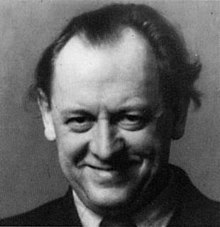 Bio je njemački umjetnik. Najpoznatiji po svojim kolažima.
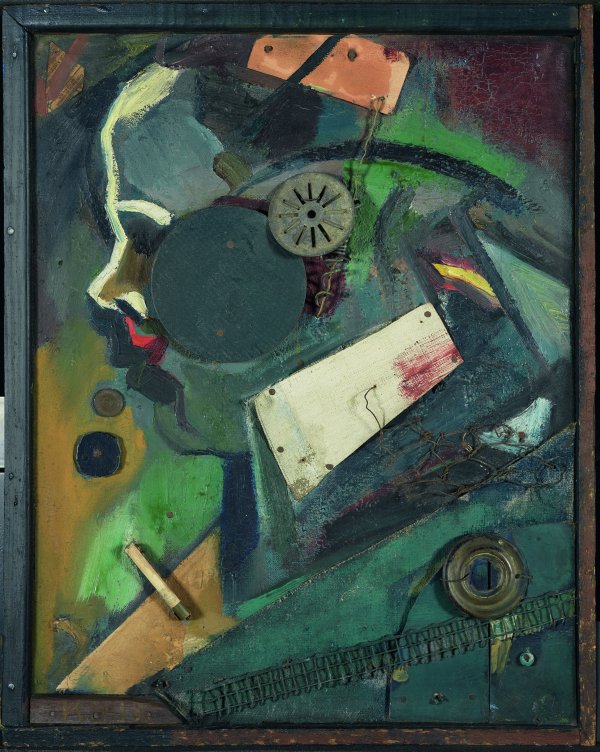 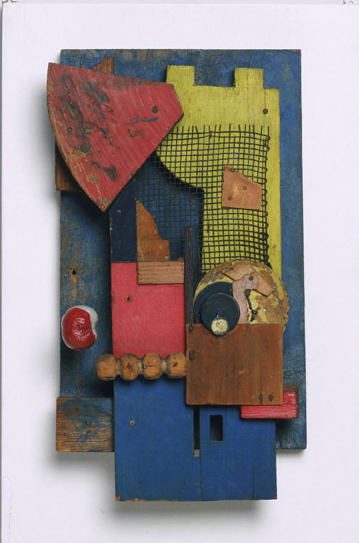 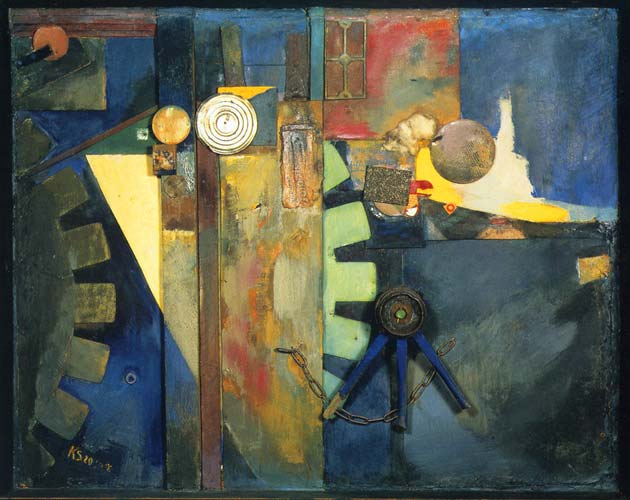 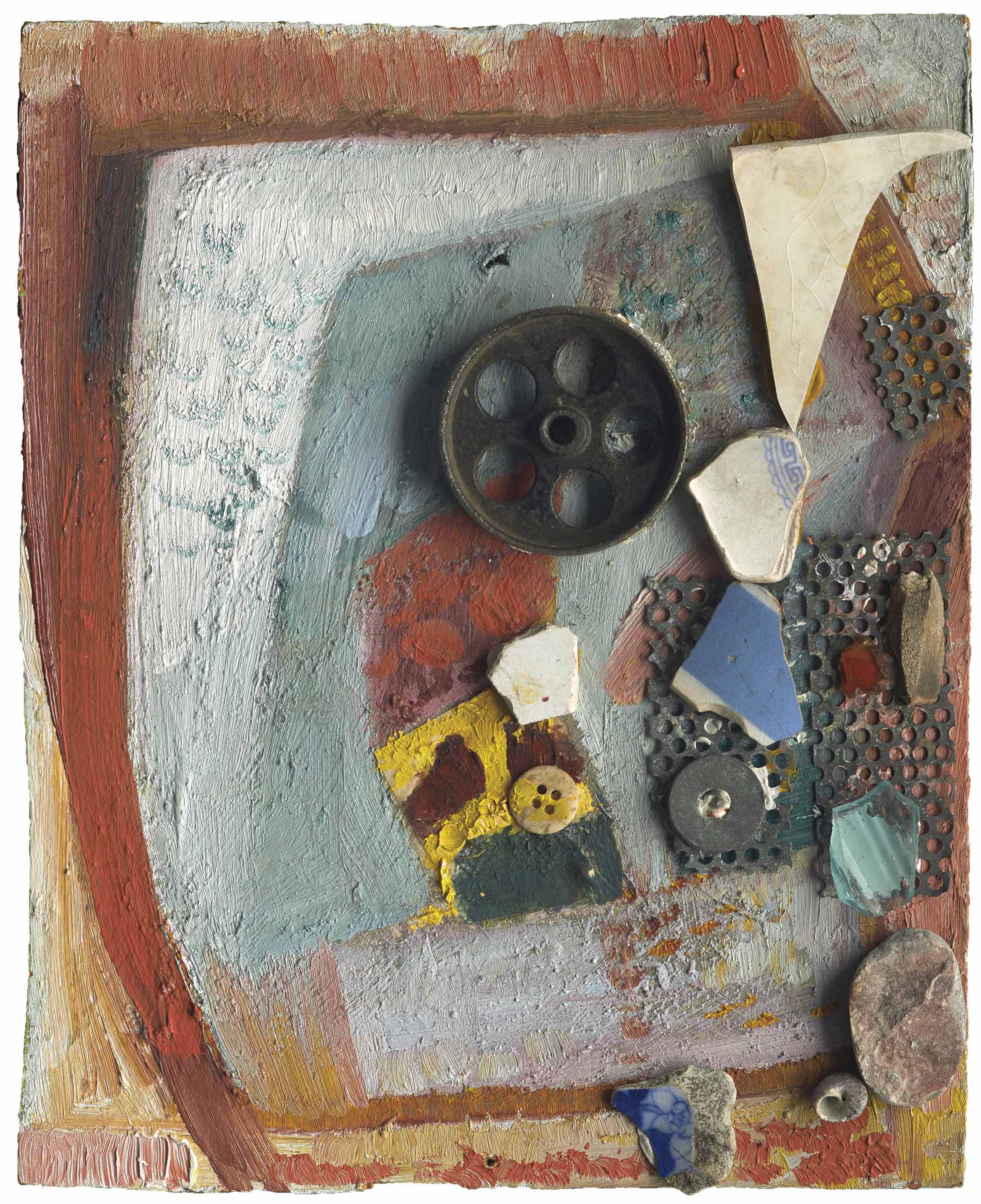 ASAMBLAŽ ,tehnika oblikovanja trodimenzionalnih umjetničkih tvorbi kojom se spajaju različiti predmeti svakodnevne uporabe ili njihovi dijelovi.
Reljef
Slikarske teksture
Kiparske teksture
Recikliranje
Učenici se koriste kombiniranom tehnikom, upotrebljavaju reciklažne materijale i boju